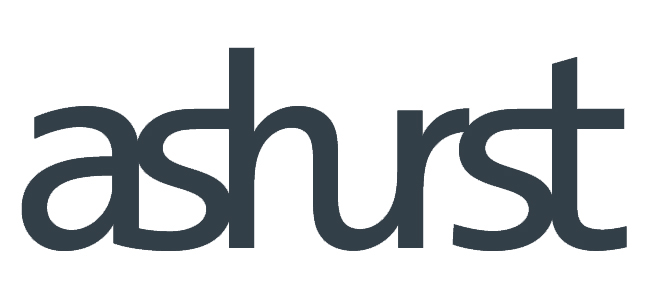 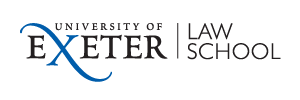 The Ashurst Outstanding Law Student Prize
Ashurst
A leading international law firm with world class capability operating from 25 offices worldwide.
With our technical expertise, local knowledge and international network, we deliver an experience for our clients that other professional service providers find hard to match. 
We are committed to being a sustainable global law firm, having positive impacts for our clients, employees, profession, the environment and the communities in which we are based.
www.careers.ashurst.com
Ashurst Contact
Mark Edwards


Partner at Ashurst LLP
Exeter LLB graduate 
Broadwalk House 5 Appold Street, London, EC2A 2HA, United Kingdom
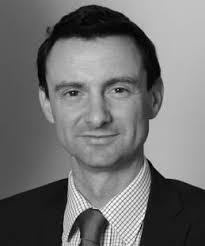 The Ashurst Outstanding Law Student Prize
Awarded 
	annually in June / July

Value
	£500 and an invitation to lunch at Ashurst during which the prize will be 	formally presented (allowable expenses to be covered by Ashurst and 	agreed in advance). 

Duration of award
	No expiration day but the prize will be reviewed annually.
Final year LLB student fulfilling the criteria:
1. Minimum academic achievement – Final degree result of  65% 
2. Combined with excellent extracurricular non-academic achievements over three years (or four years as appropriate):
a) making significant contribution to improving social wellbeing in the legal context at the local, national or global level with examples such as:

	-setting up new initiatives relating to law which translated into tangible outcomes that helped 	others (setting up or becoming heavily involved in a charity providing legal advice, fund-rising 	initiatives that helped others in the legal context, setting up awareness-raising initiatives 	relating to law);
	-setting up, participating in or contributing to legal conferences or legal (student) journals;
Final year LLB student fulfilling the criteria:
-initiating, contributing significantly to, or leading on bringing legal claims to courts, arbitration 	venues or to other forms of resolving disputes (eg. Ombudsperson);
	-initiating, contributing significantly to, or leading social movements that led to changes in law 	(eg. student movement that would lead to decreasing the university fees);

b) participating successfully in local, national or global mooting, negotiation or other law-related activities where structures have been provided by schools or other institutions;

c) taking part in other initiatives which are not law-related but nevertheless make significant contribution to improving social wellbeing (eg. volunteering, becoming a paramedic, helping the disabled, helping the refugees, setting up non-law conferences, film festivals, charity work).
ALL SHORTLISTED CANDIDATES:
MUST 1) MEET THE MINIMUM ACADEMIC ACHIEVEMENT AND (2) DEMONSTRATE THAT THEY ENGAGED CONSISTENTLY IN EXTRACURRICULAR ACTIVITIES OF THE NATURE SET OUT ABOVE DURING THEIR LLB PROGRAMME AT EXETER. 

MUST HAVE ENGAGED IN AT LEAST ONE ACTIVITY LISTED IN SECTION 2 a). DURING ANY TIME OF THEIR STUDIES.
Procedure for the nomination of the prize-winner
The prize will be adequately advertised in the Law School. 
All applications will be considered by the Law School. 
The Law School will work on preparing a short-list of maximum 5 candidates.  
The short-listed candidates will prepare their portfolios in partnership with the Law School. 
The Law School will forward the portfolios, through the DPBS, to Mark Edwards at Ashurst.
Ashurst will decide on the winner accordingly.
Procedure for the nomination of the prize-winner
In line with the partnership principle, the outstanding shortlisted candidates will draft their portfolios in partnership with the Law School members and respond to any queries by the Law School.

Given the size of the Exeter Ashurst Prize Committee, the Law School and Ashurst will work by email/skype/phone as appropriate.
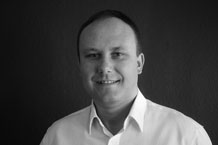 Radek Stech
r.stech@exeter.ac.uk
Any questions on the prize, please contact Radek
Good luck!
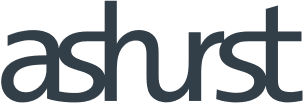 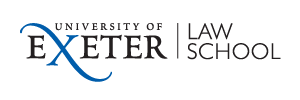